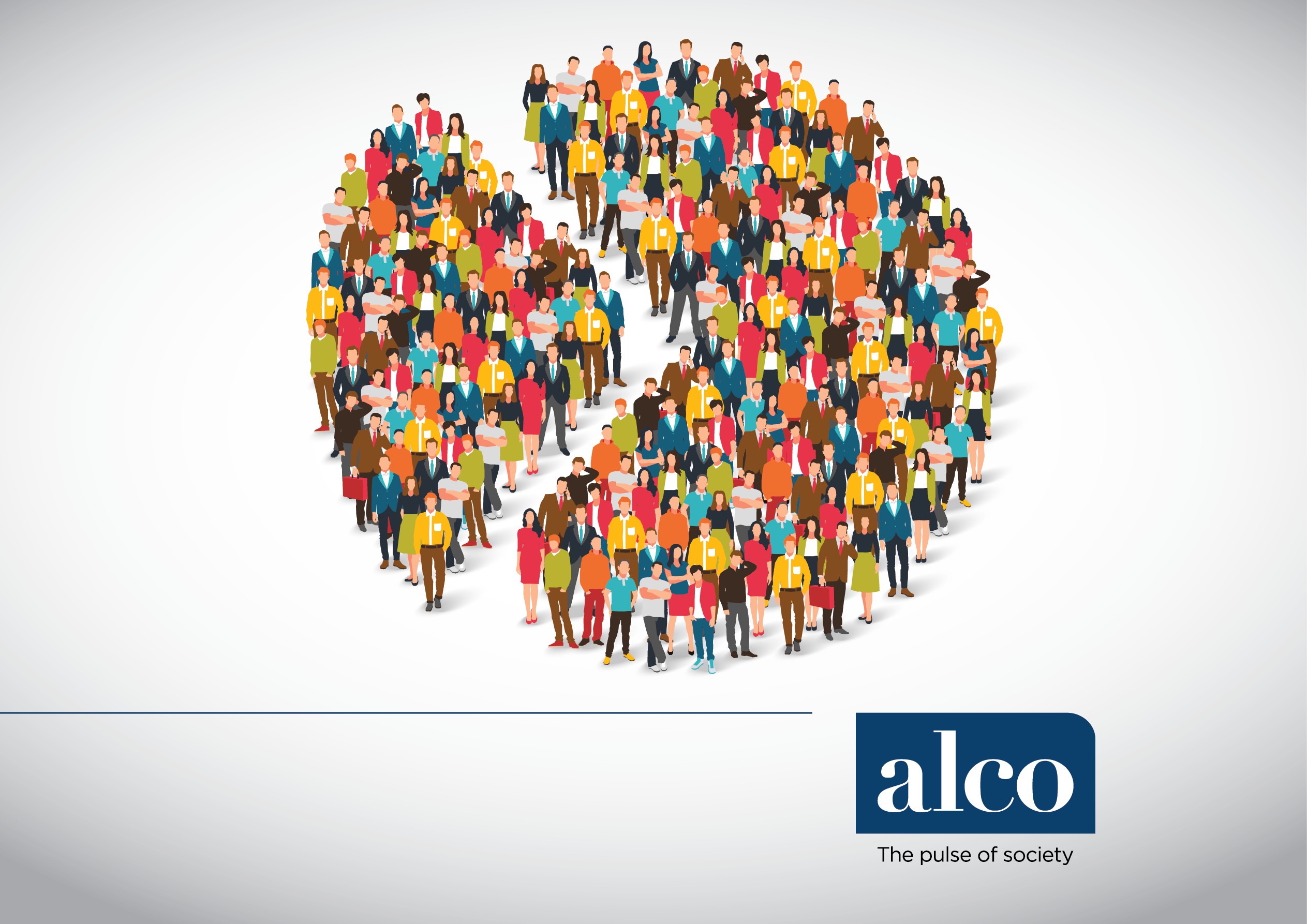 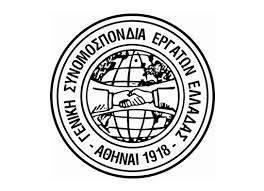 Δείκτες ΓΣΕΕΟκτωβρίος 2023
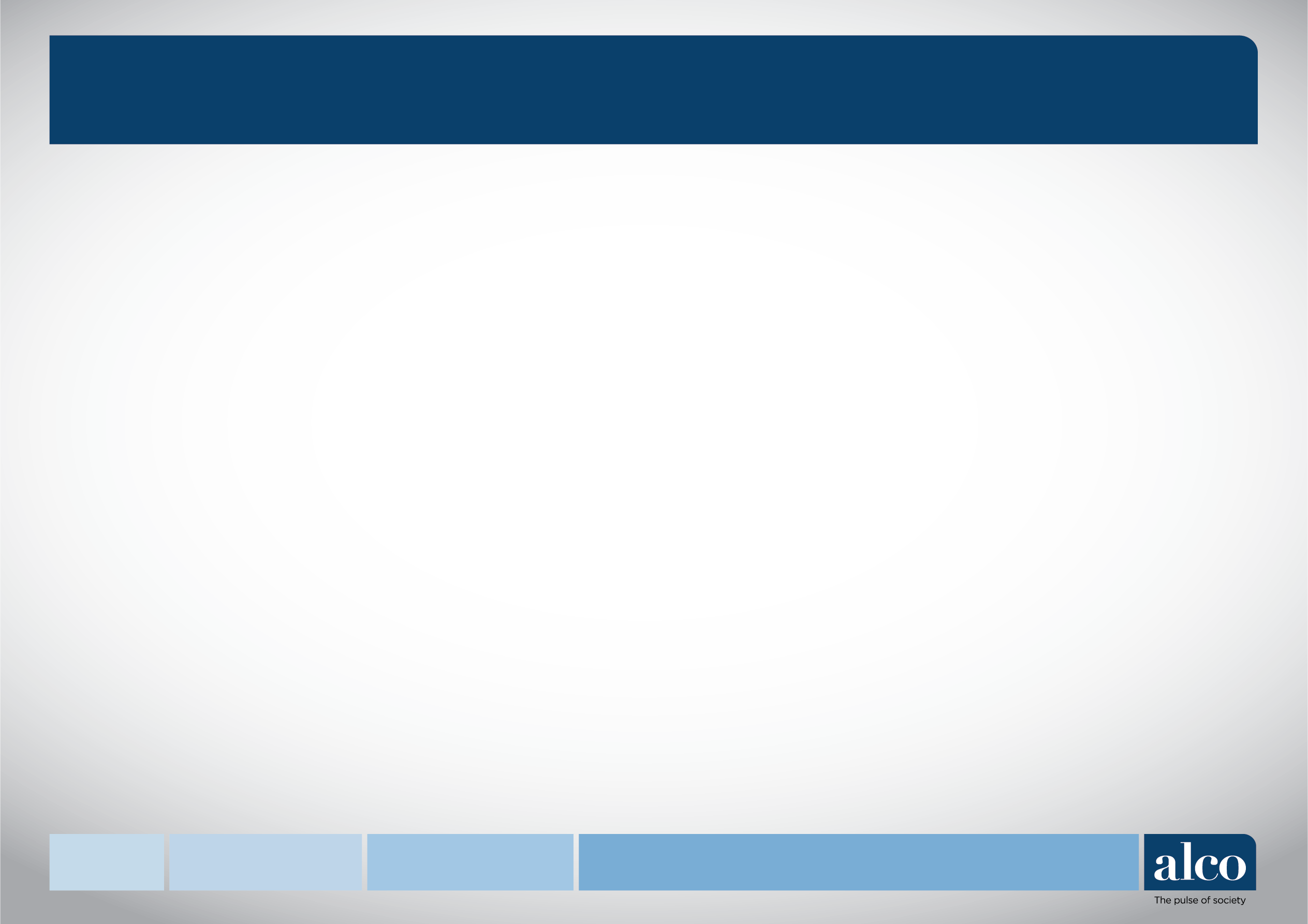 Η ΤΑΥΤΟΤΗΤΑ ΤΗΣ ΕΡΕΥΝΑΣ
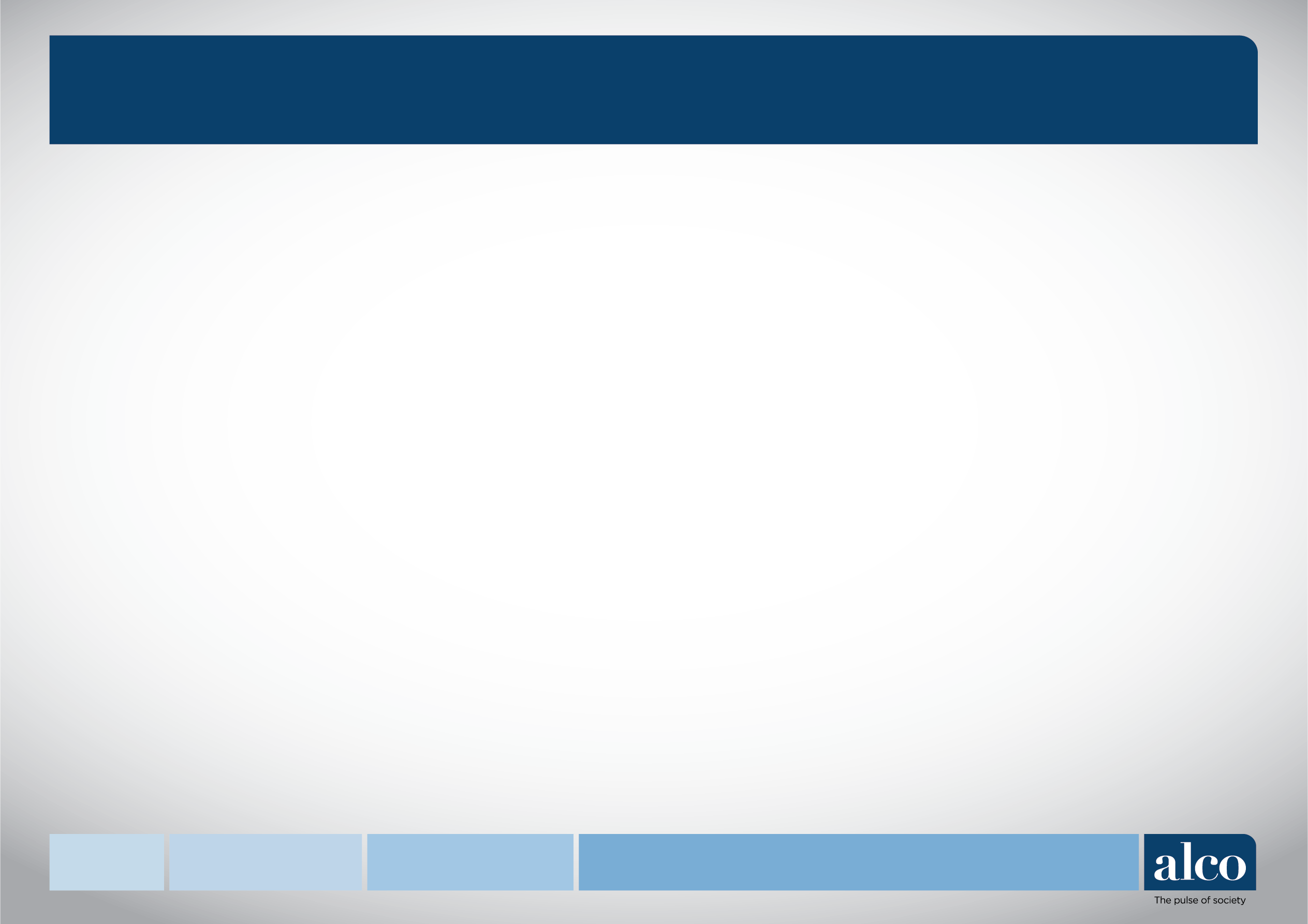 ΔΕΙΓΜΑΤΟΛΗΨΙΑ
Οι συνεντεύξεις πραγματοποιήθηκαν με τη μέθοδο 
της πολυσταδιακής στρωματοποιημένης δειγματοληψίας σε τυχαίο δείγμα.  
Στρώματα, οι Περιφέρειες της χώρας και ο βαθμός αστικότητας.  
 
Πρώτο στάδιο, η κατανομή του δείγματος ανάλογα με τον πληθυσμό  (στοιχεία απογραφής 2021) στις Περιφέρειες.  
Δεύτερο στάδιο η κατανομή του, με βάση το βαθμό αστικότητας, 
στο εσωτερικό κάθε Περιφέρειας. 
Τρίτο στάδιο, η τυχαία επιλογή δειγματοληπτικών μονάδων (ατόμων) 
στο εσωτερικό κάθε στρώματος.
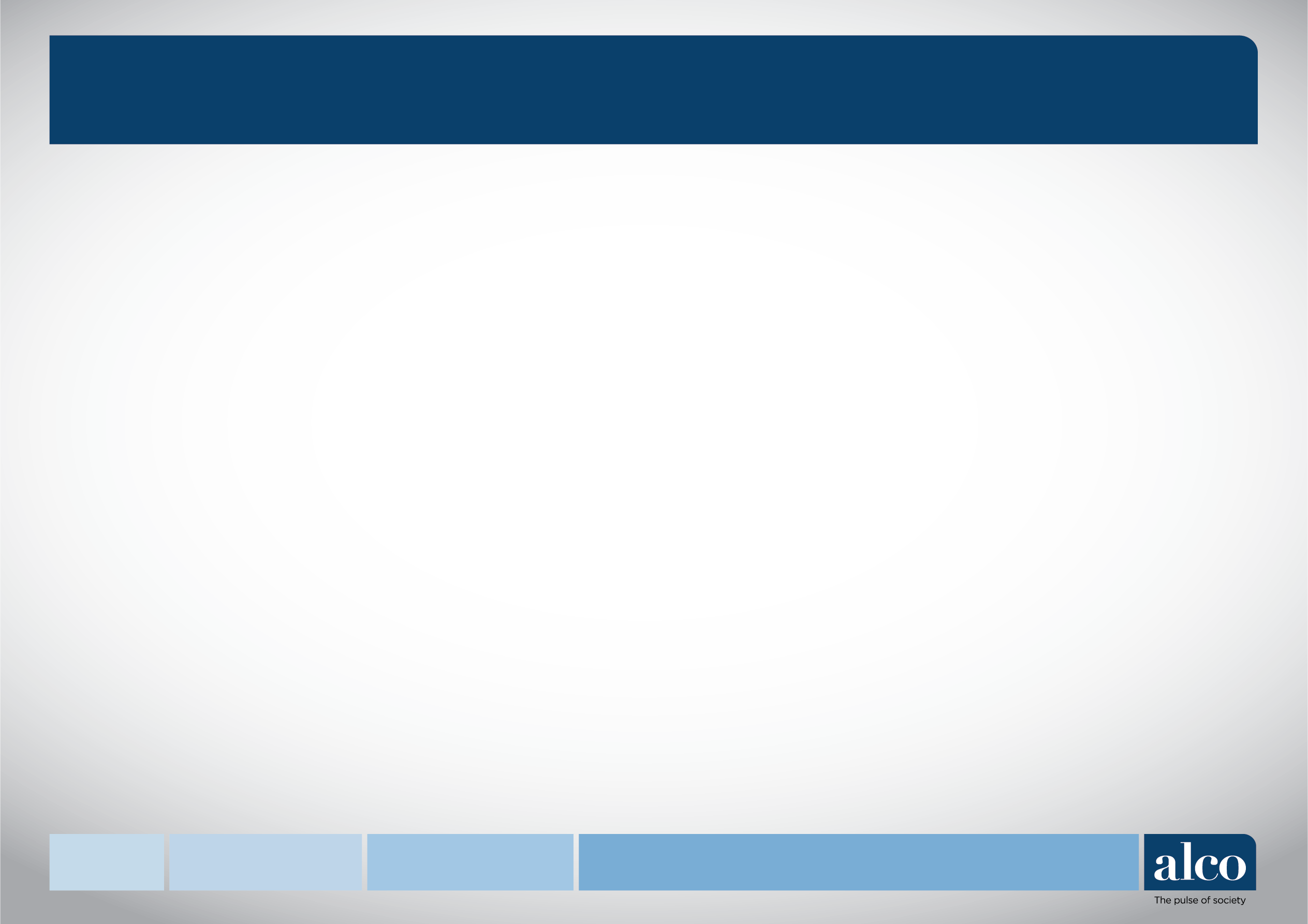 ΠΡΑΚΤΙΚΗ ΠΟΙΟΤΗΤΑΣ
Η έρευνα πραγματοποιήθηκε 
με βάση τους Κώδικες Δεοντολογίας
ESOMAR και ΣΕΔΕΑ,
τον Κανονισμό Προστασίας
Προσωπικών Δεδομένων
και με πλήρη εφαρμογή 
του Κώδικα ΠΕΣΣ του ΣΕΔΕΑ.

Η ALCO είναι μέλος 
της ESOMAR και του ΣΕΔΕΑ (ιδρυτικό).
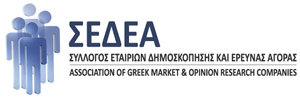 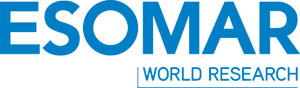 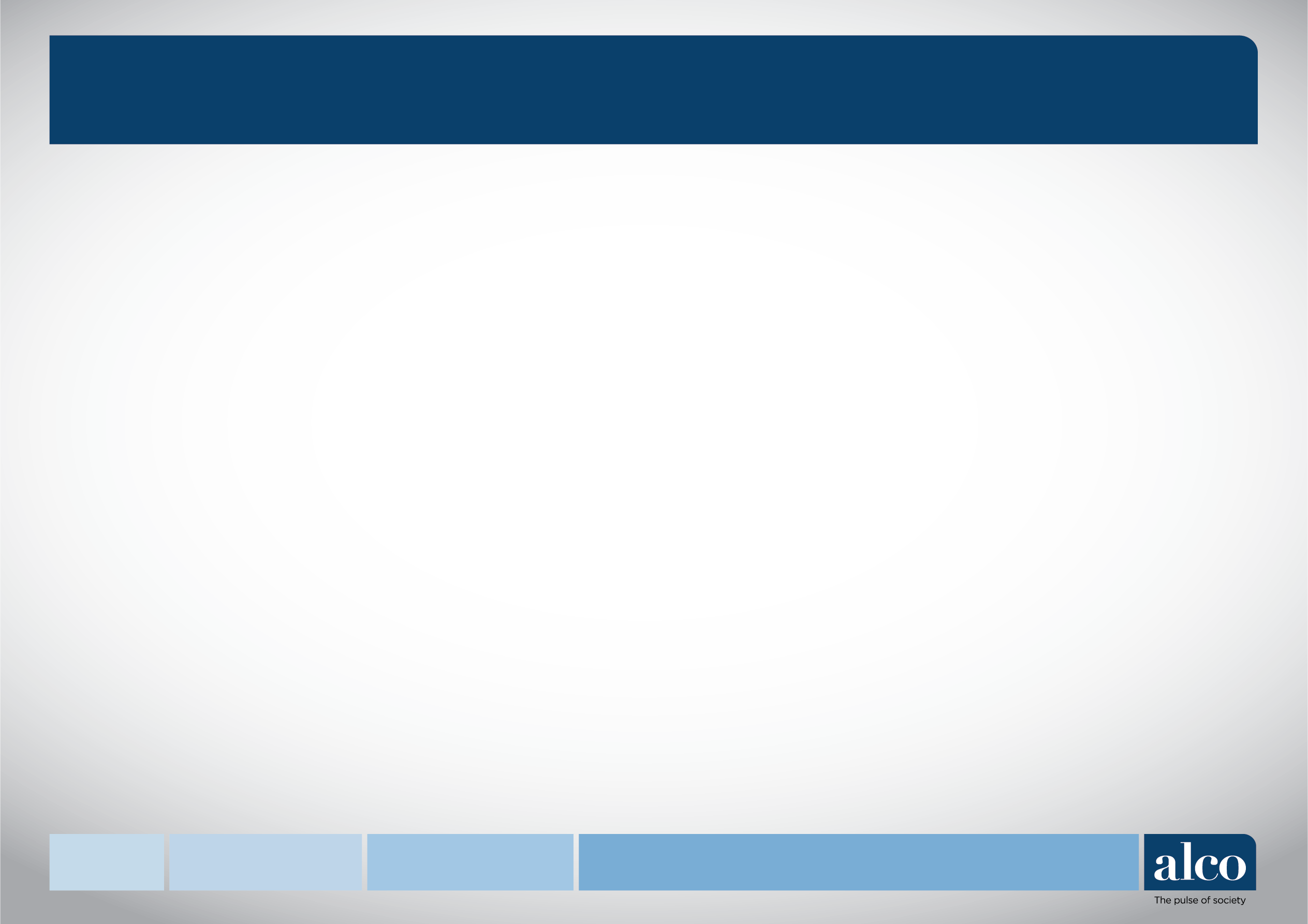 ΠΟΙΟΤΙΚΟΣ ΕΛΕΓΧΟΣ
Η έρευνα ελέγχθηκε με βάση τις προδιαγραφές 
 του Κώδικα Ποιοτικού Ελέγχου Συλλογής Στοιχείων    
(ΠΕΣΣ) του ΣΕΔΕΑ.

Συγκεκριμένα έγινε επανέλεγχος ίσου αριθμού ερωτηματολογίων
για κάθε έναν και όλους τους ερευνητές,
από έμπειρους ελεγκτές-μόνιμα στελέχη της Alco.

Ποσοστό ελέγχου : 20%

Είδος ελέγχου : 
Επιβεβαίωση μέσω επανάληψης επιλεγμένων ερωτήσεων.
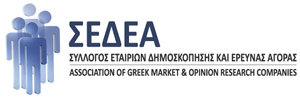 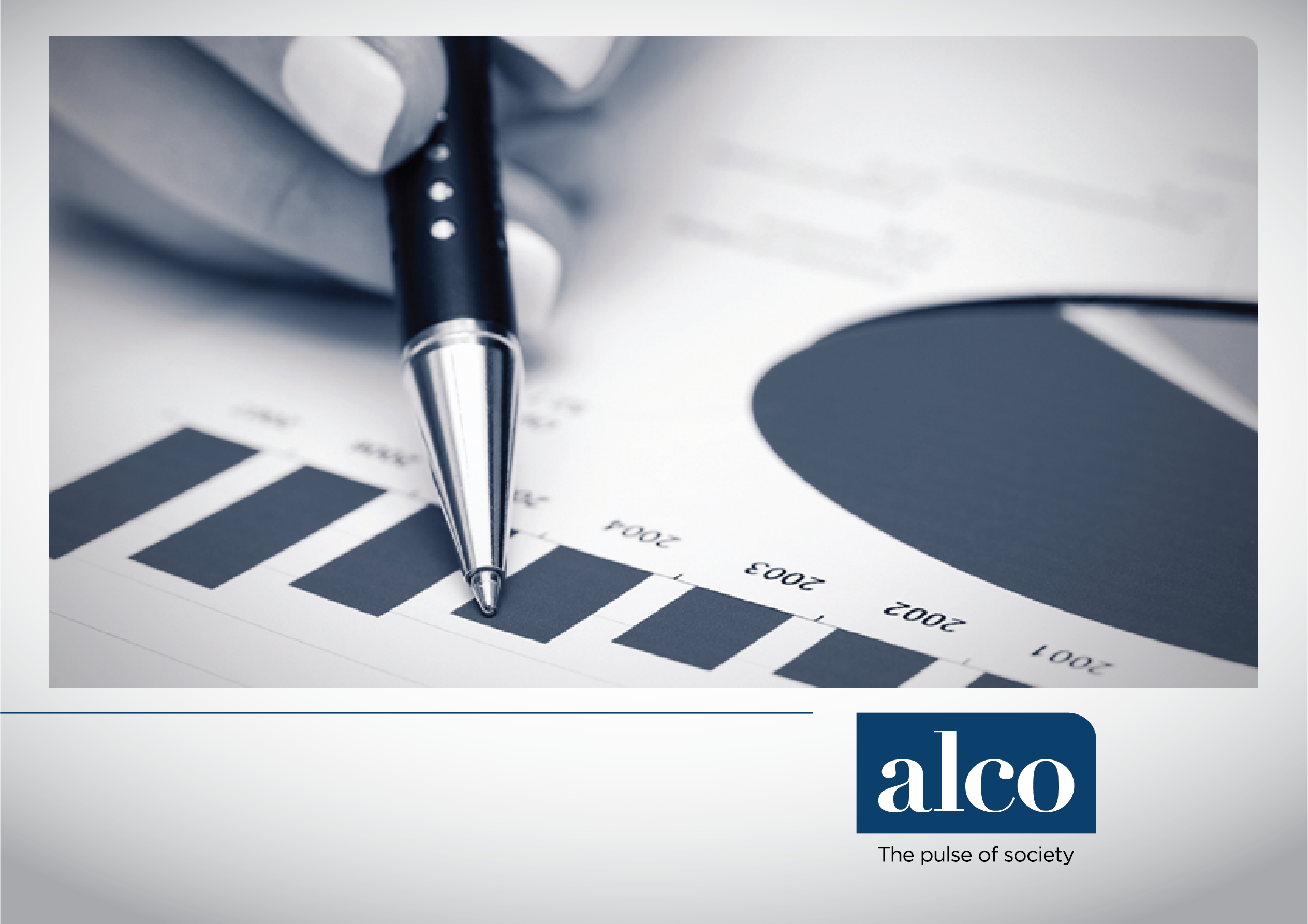 THE CONCEPT OF THE SURVEY
Κύρια ευρήματα
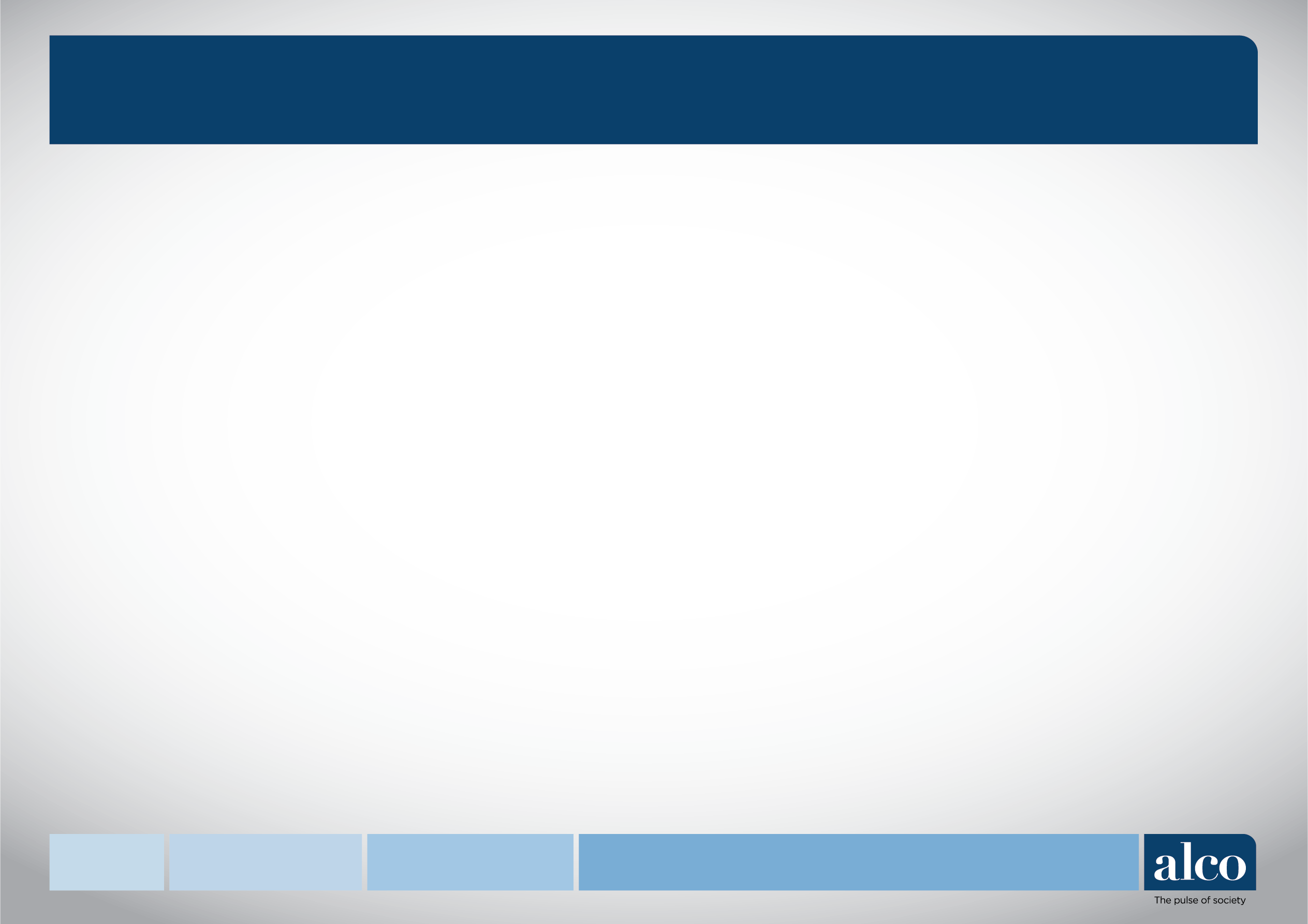 Έχετε μειώσει την κατανάλωση βασικών αγαθών εξαιτίας της ακρίβειας;
εργαζόμενοι ιδιωτικού τομέα
%
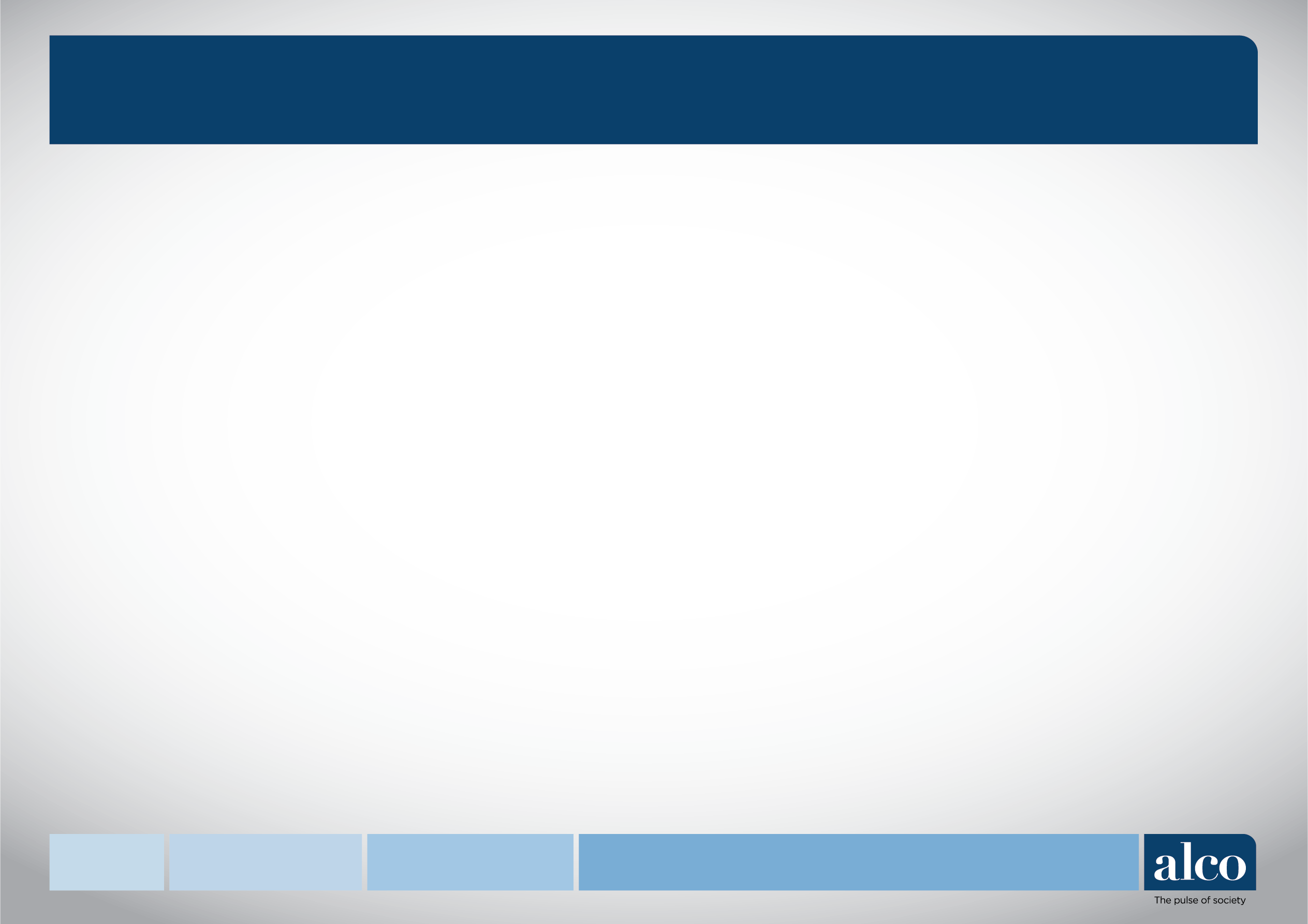 Έχετε μειώσει την κατανάλωση βασικών αγαθών εξαιτίας της ακρίβειας;
εργαζόμενοι ιδιωτικού τομέα, ανά φύλο, ηλικιακή ομάδα,
%
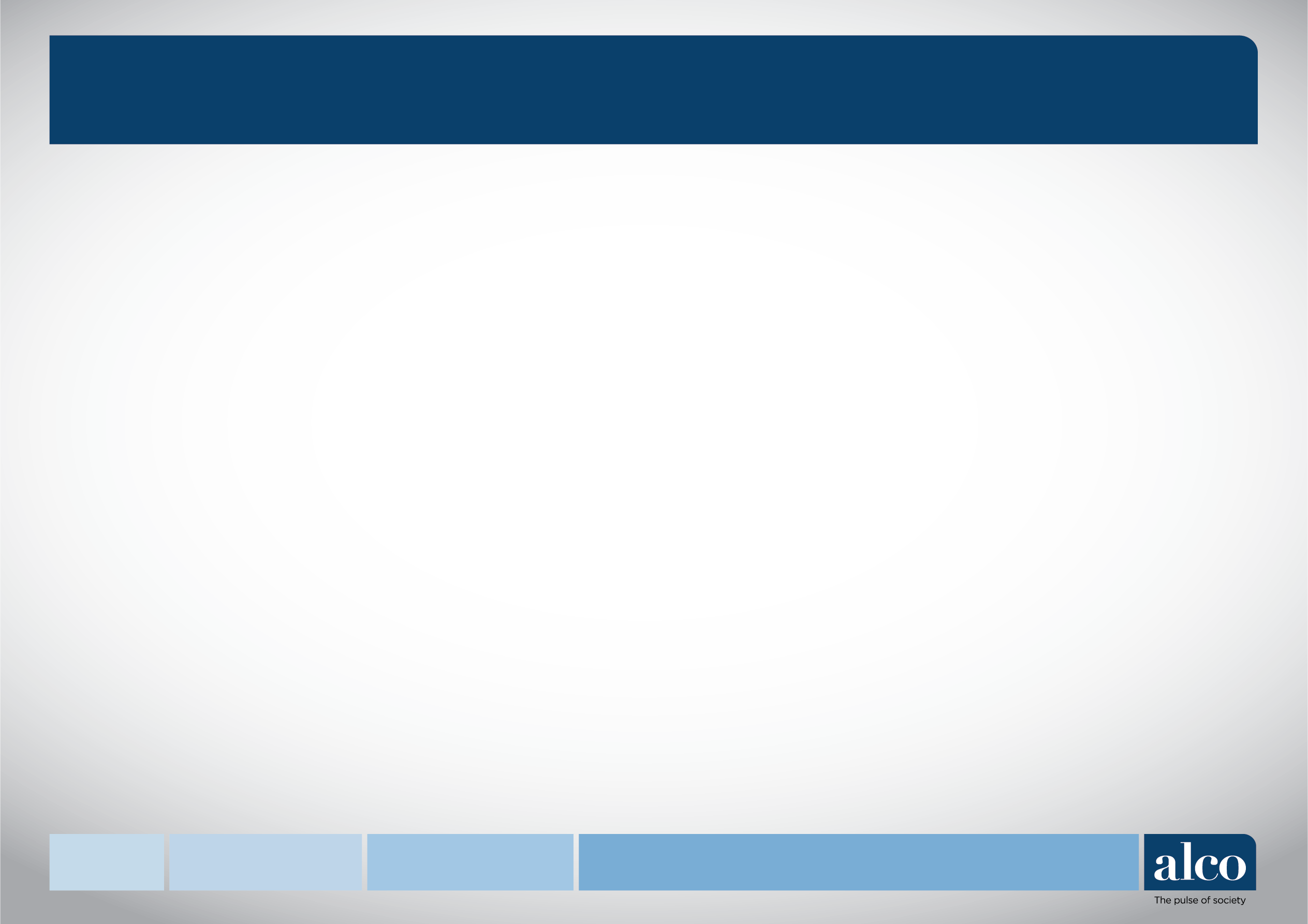 Χρησιμοποιείτε μέρος από τις αποταμιεύσεις σας 
για να καλύψετε ανάγκες αγοράς βασικών αγαθών; 
εργαζόμενοι ιδιωτικού τομέα
%
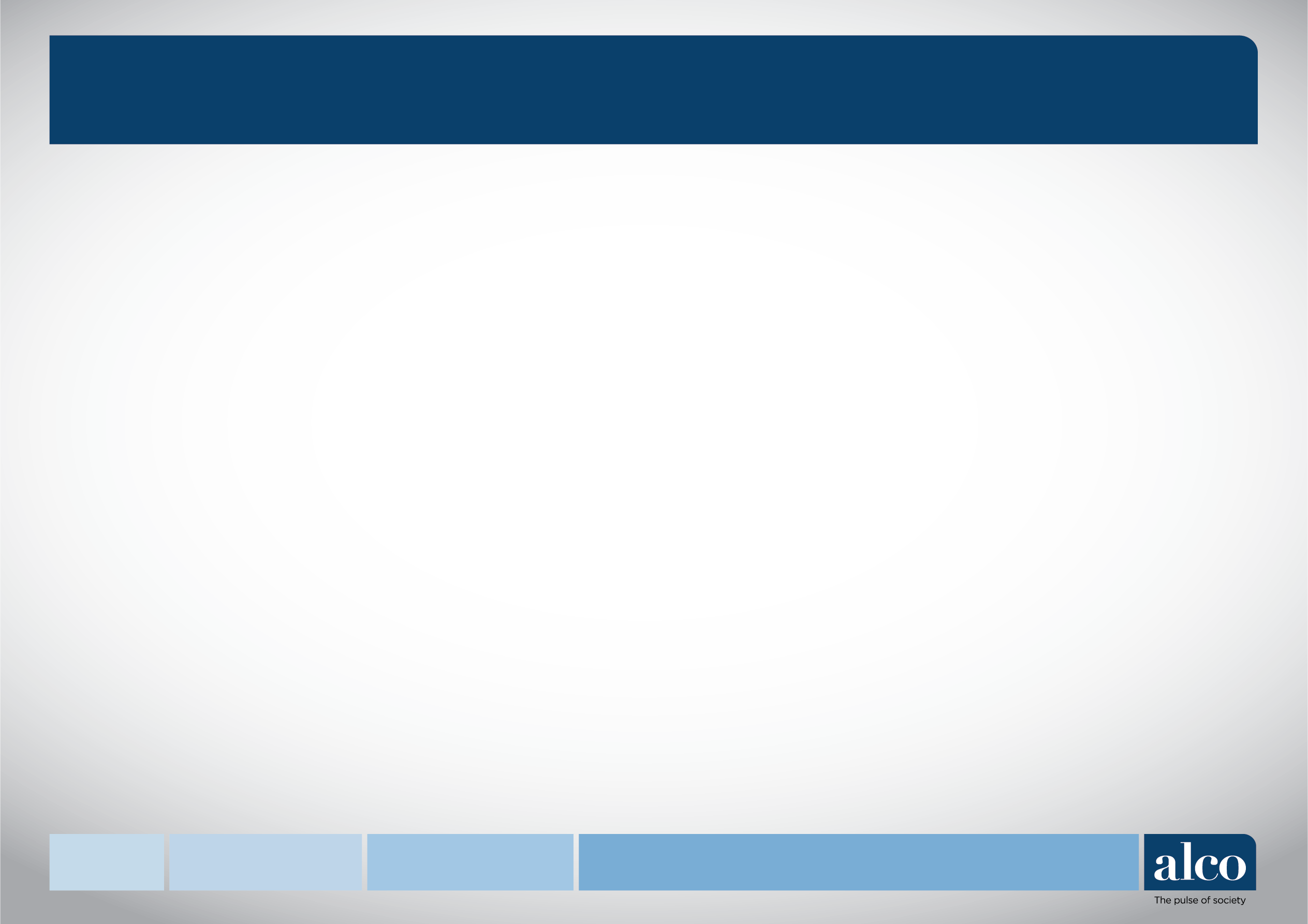 Χρησιμοποιείτε μέρος από τις αποταμιεύσεις σας 
για να καλύψετε ανάγκες αγοράς βασικών αγαθών; 
εργαζόμενοι ιδιωτικού τομέα, ανά φύλο, ηλικιακή ομάδα
%
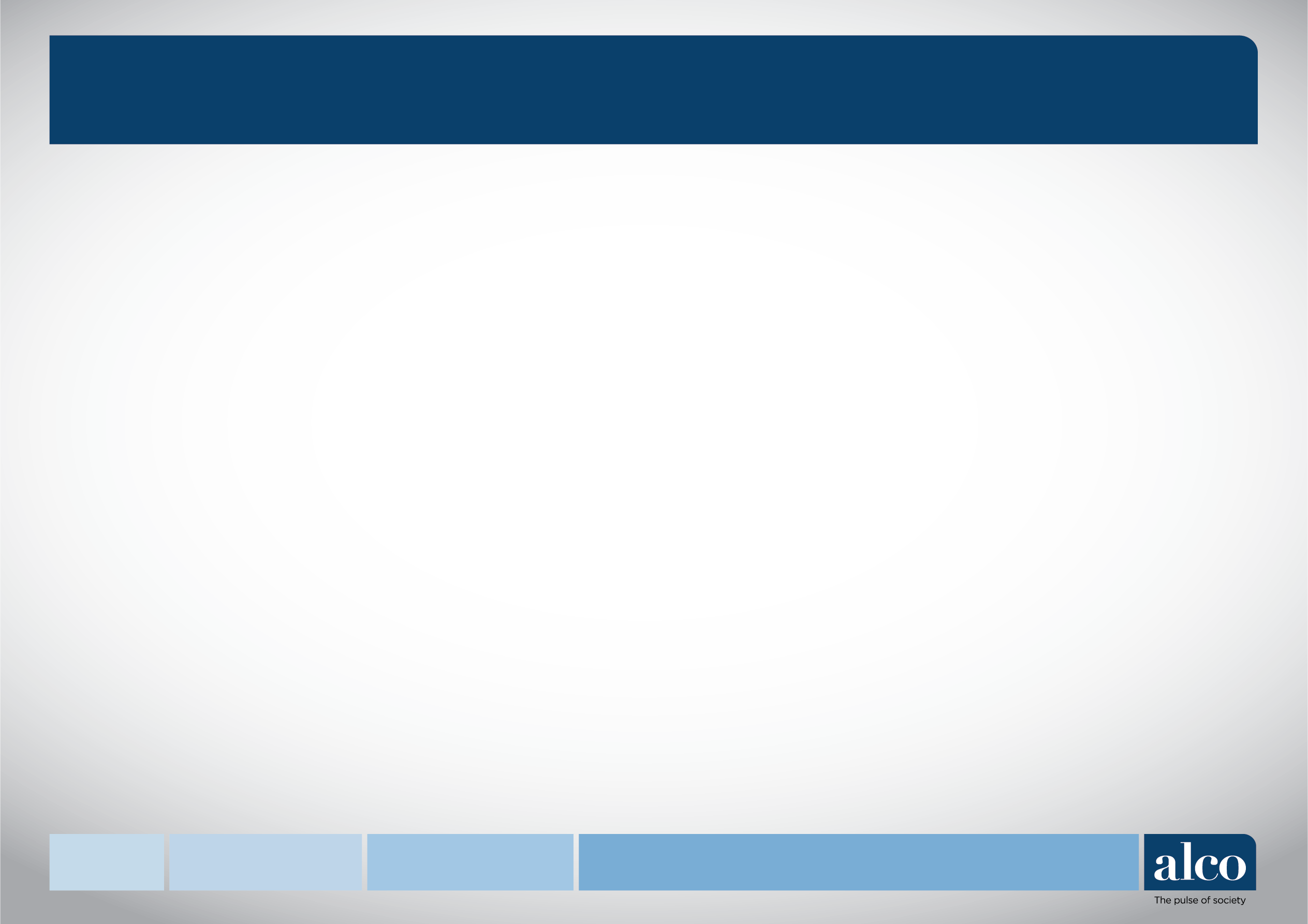 Για κάθε κατηγορία βασικών αγαθών, πείτε μου αν έχετε μειώσει την κατανάλωση λόγω της ακρίβειας πολύ, αρκετά, λίγο ή καθόλου  
εργαζόμενοι ιδιωτικού τομέα
%
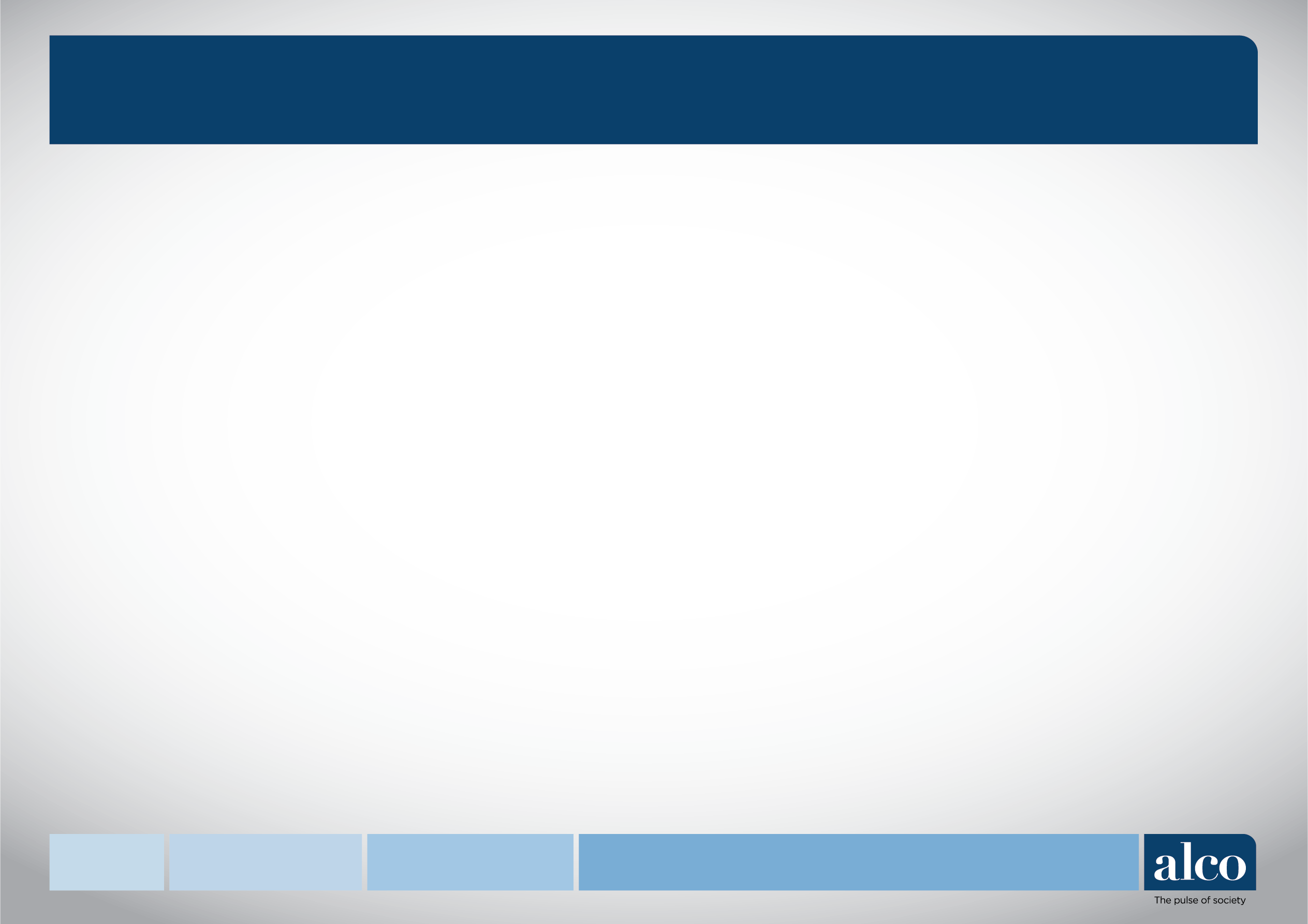 Ποιο θεωρείτε αποτελεσματικότερο μέσο για την προστασία του βιοτικού σας επιπέδου  από τις ανατιμήσεις στα είδη διατροφής και την ενέργεια;   
εργαζόμενοι ιδιωτικού τομέα
%
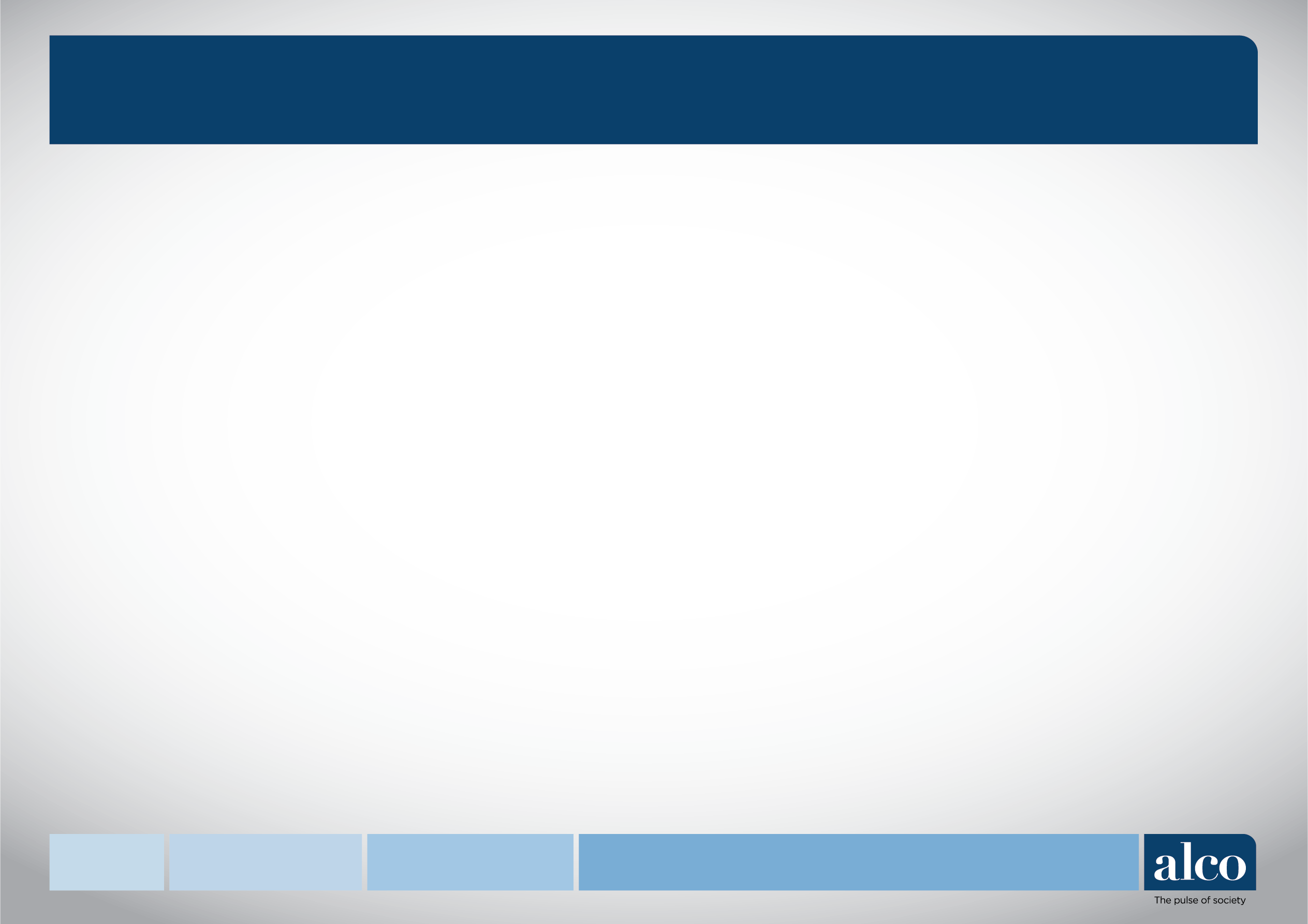 Υπήρξε κάποια αύξηση του μισθού σας από την αρχή του χρόνου έως σήμερα;      
εργαζόμενοι ιδιωτικού τομέα
%
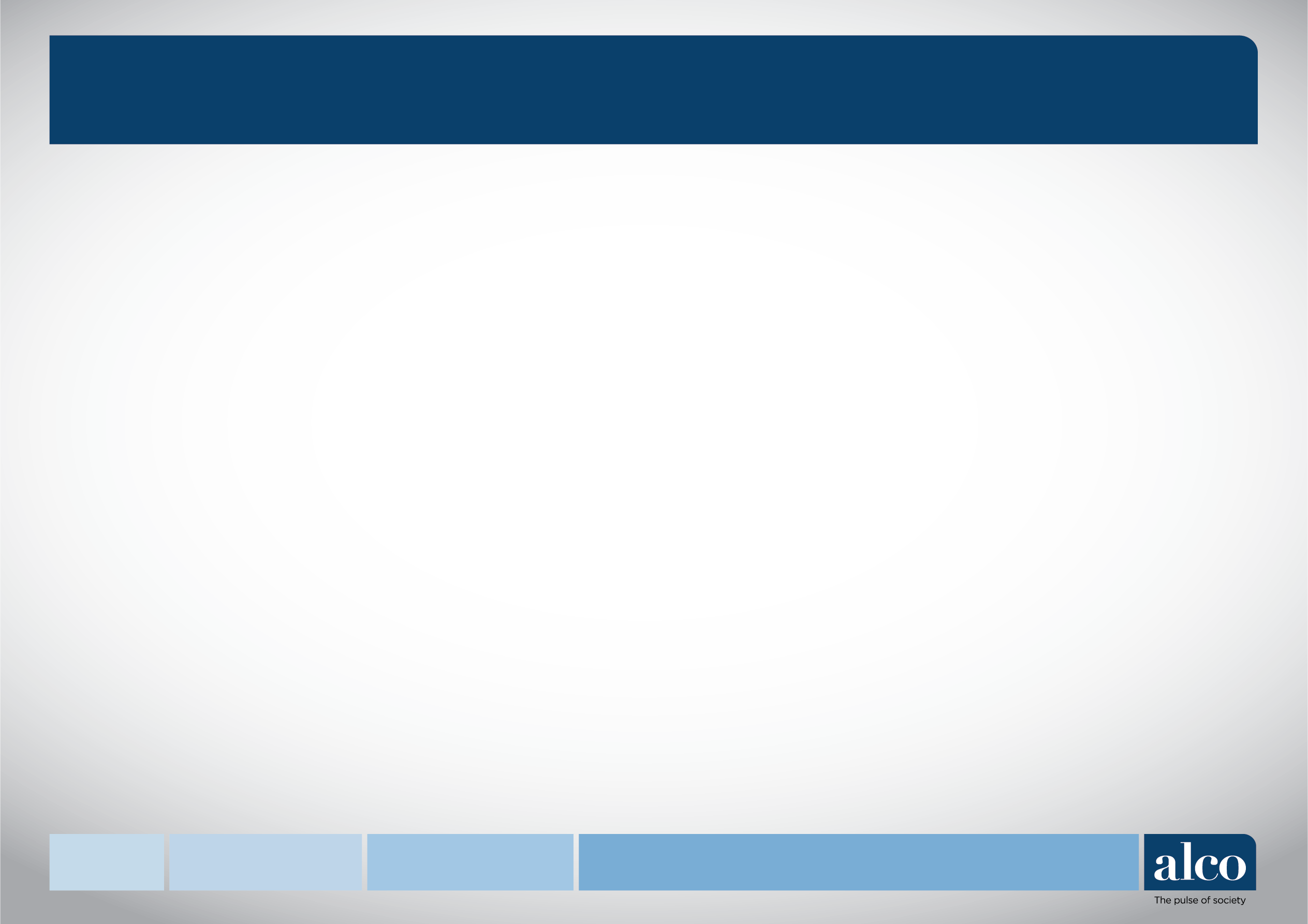 Υπήρξε κάποια αύξηση του μισθού σας από την αρχή του χρόνου έως σήμερα;      
εργαζόμενοι ιδιωτικού τομέα, ανά φύλο, ηλικιακή ομάδα
%
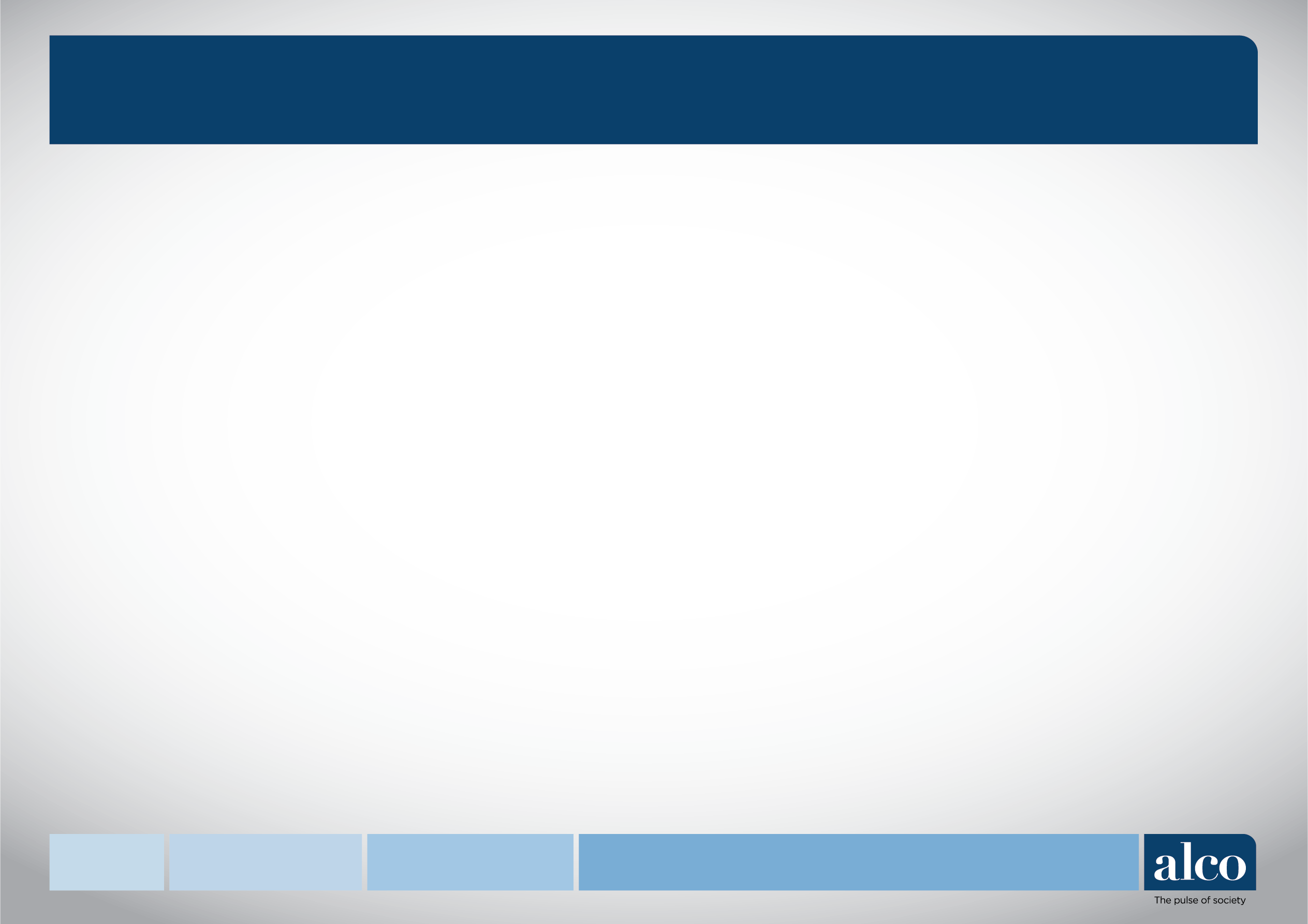 Μετά την απόφαση για το ξεπάγωμα των τριετιών, 
θεωρείτε ότι θα πάρετε αύξηση στο μισθό σας το 2024;  
εργαζόμενοι ιδιωτικού τομέα
%
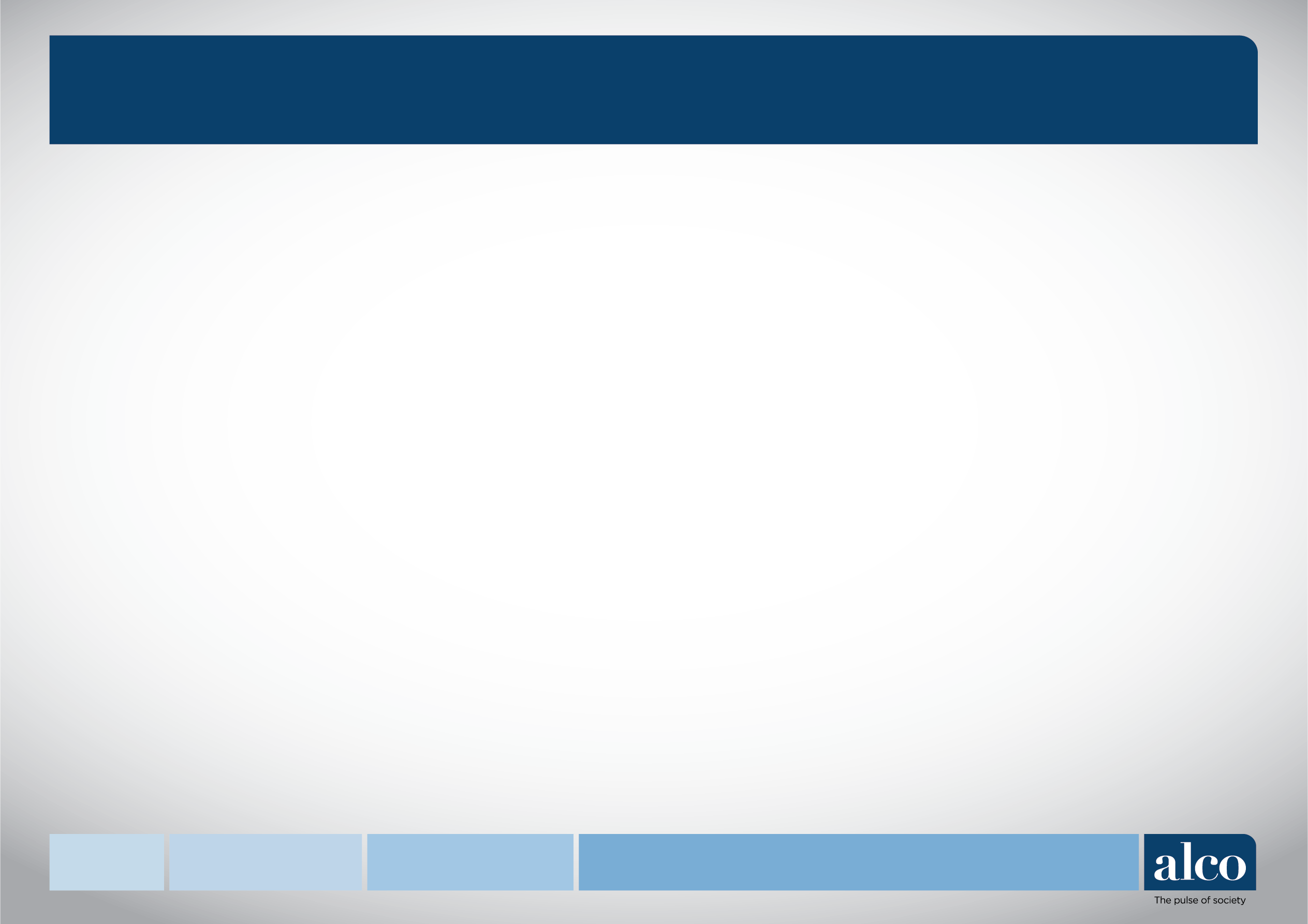 Μετά την απόφαση για το ξεπάγωμα των τριετιών, 
θεωρείτε ότι θα πάρετε αύξηση στο μισθό σας το 2024;      
εργαζόμενοι ιδιωτικού τομέα, ανά φύλο, ηλικιακή ομάδα
%
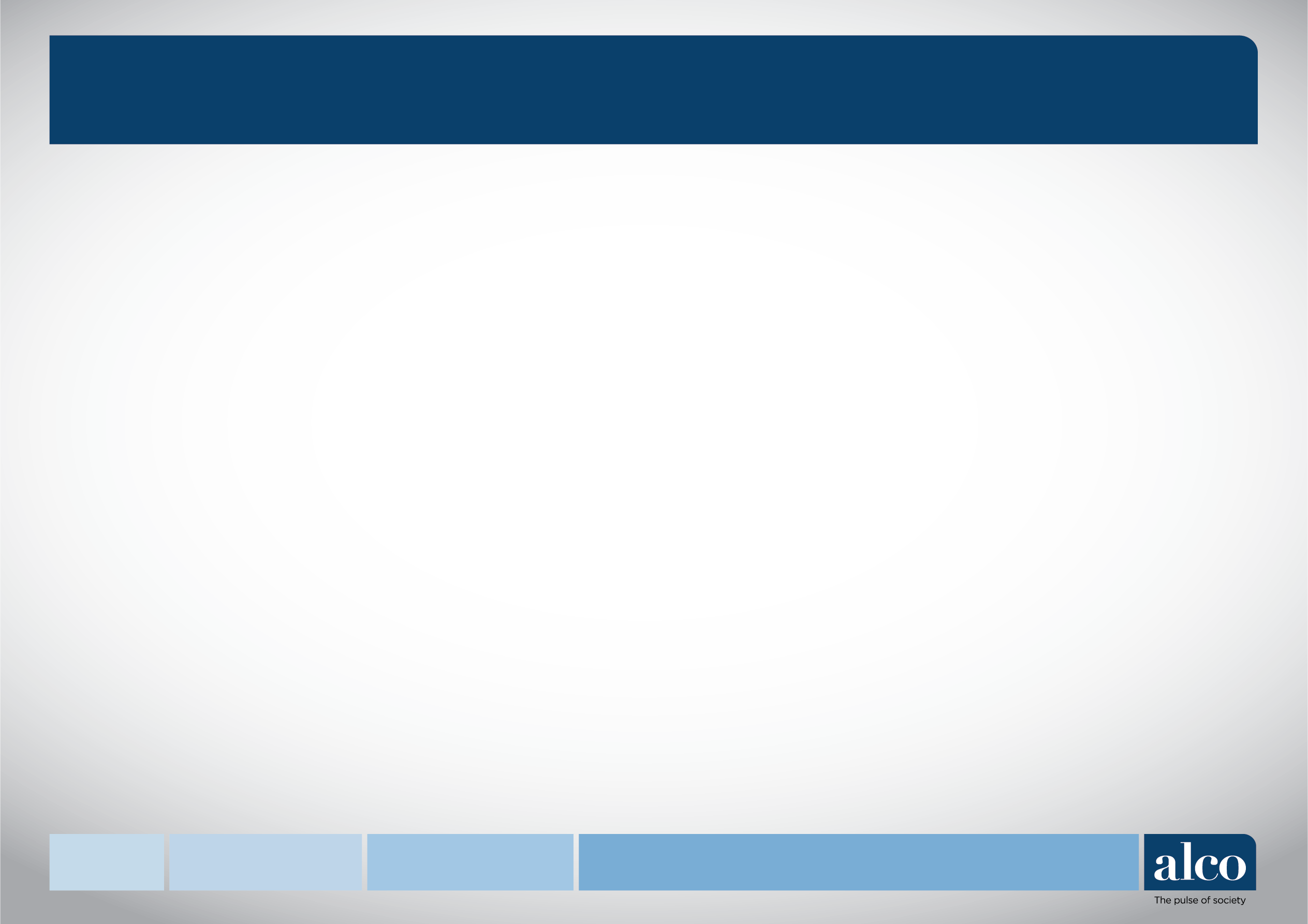 Εργάζεστε παραπάνω από το κανονικό σας ωράριο;    
εργαζόμενοι ιδιωτικού τομέα
%
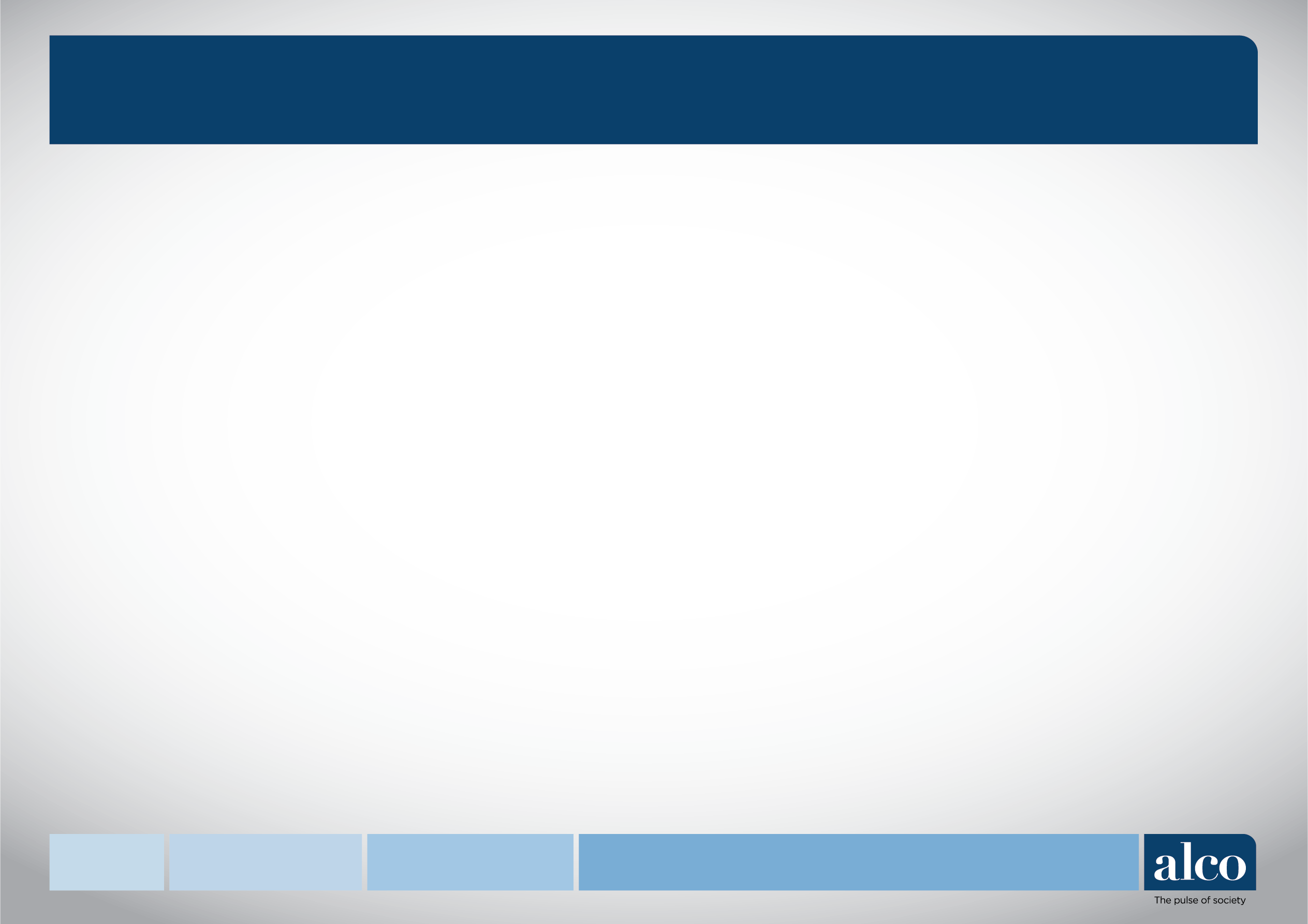 Εργάζεστε παραπάνω από το κανονικό σας ωράριο;    
εργαζόμενοι ιδιωτικού τομέα, ανά φύλο, ηλικιακή ομάδα
%
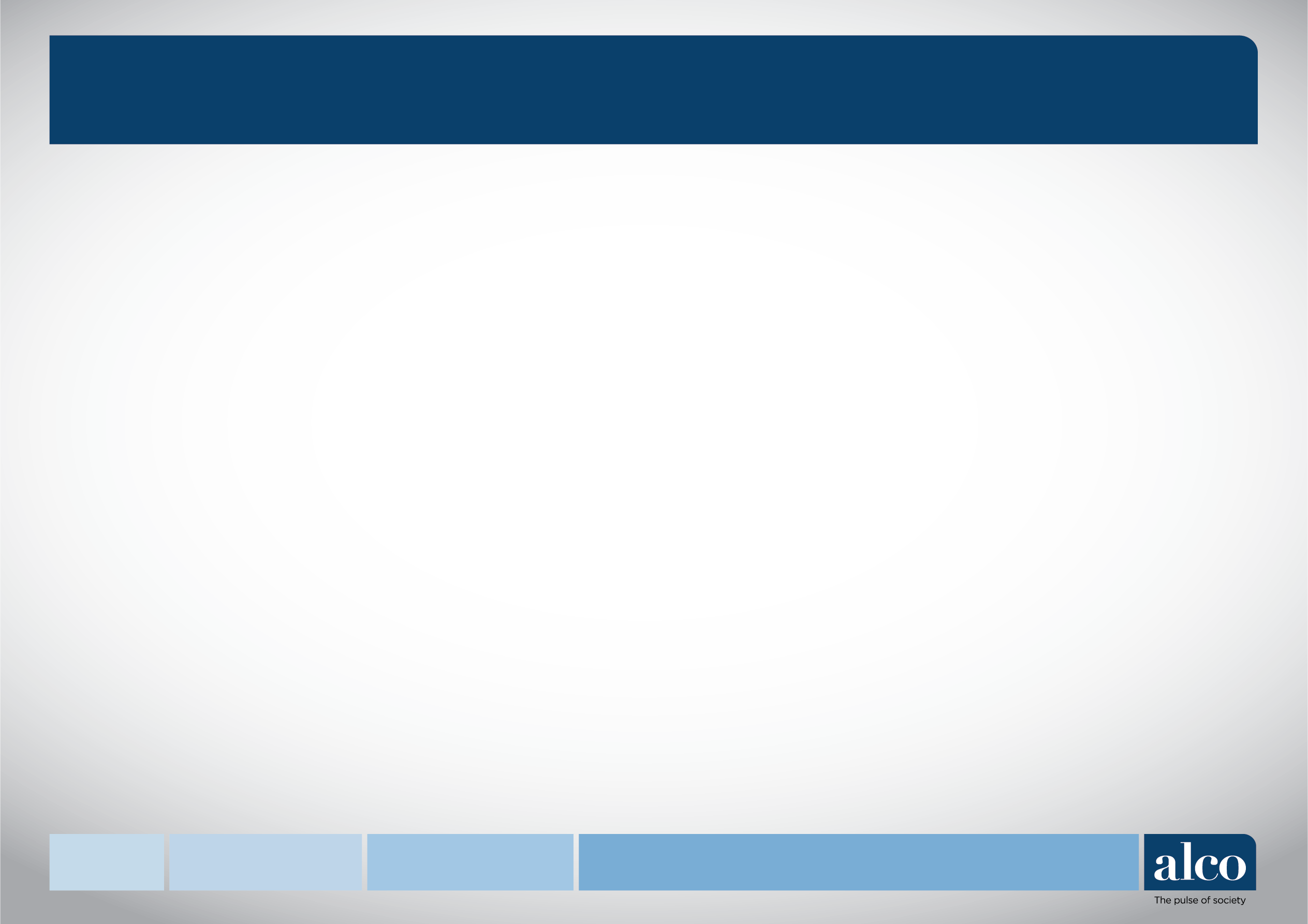 Πόσες ώρες την εβδομάδα εργάζεστε παραπάνω από το κανονικό σας ωράριο;     
εργαζόμενοι που εργάζονται  παραπάνω από το κανονικό ωράριο
%
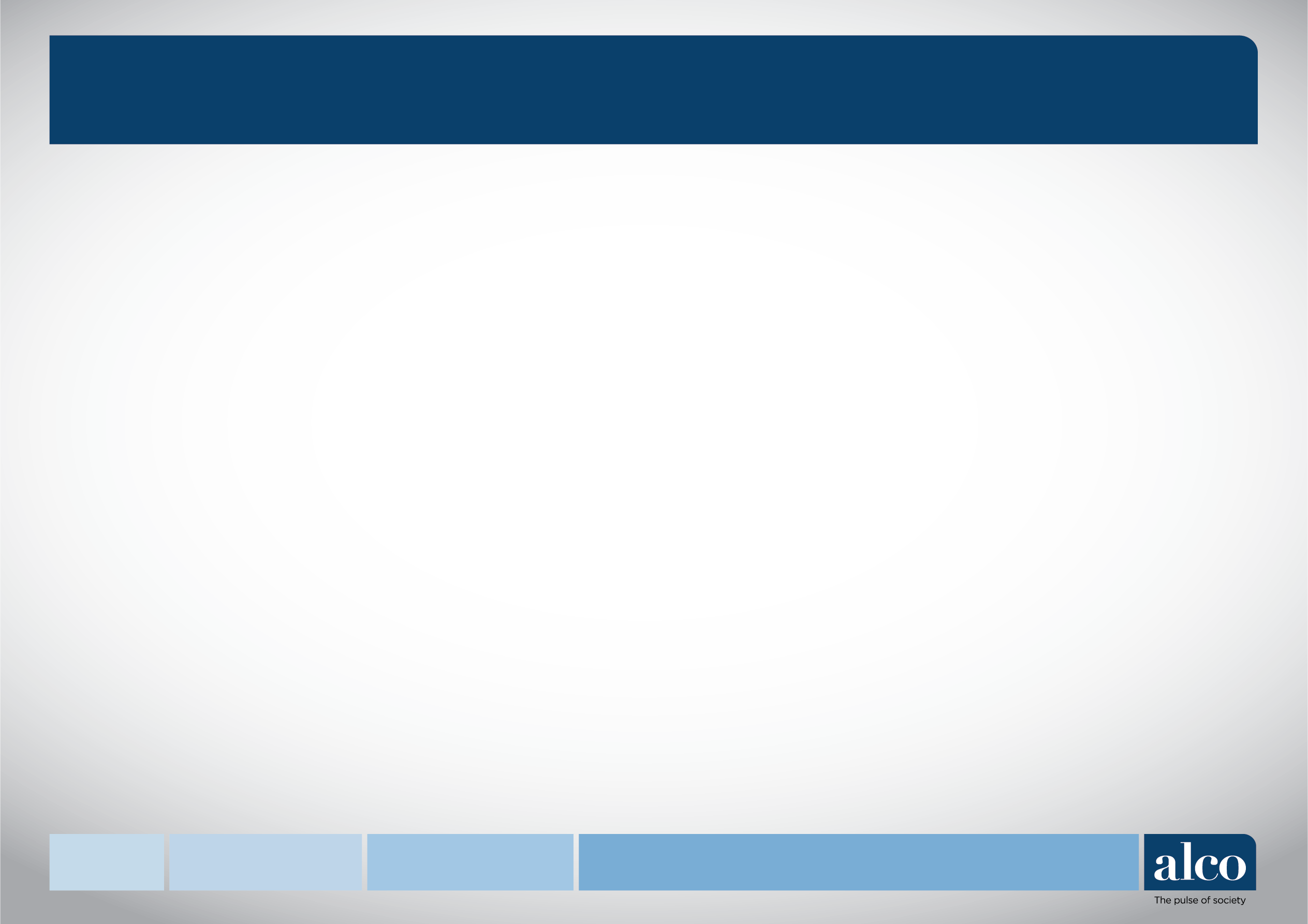 Πληρώνεστε για τις υπερωρίες σας;    
εργαζόμενοι που εργάζονται πάνω από το κανονικό ωράριο
%
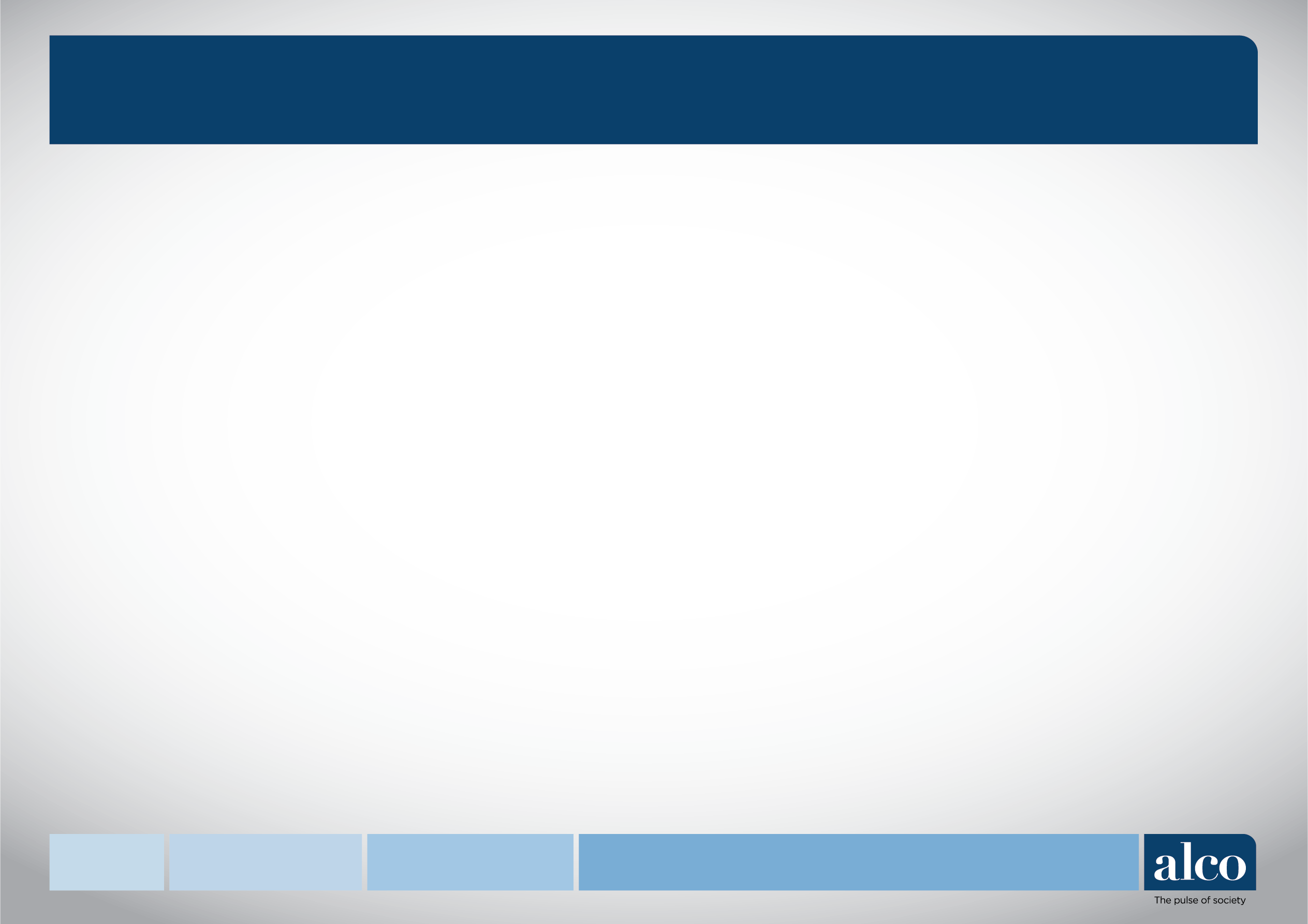 Πληρώνεστε για τις υπερωρίες σας;    
εργαζόμενοι που εργάζονται πάνω από το κανονικό ωράριο,  ανά φύλο, ηλικιακή ομάδα
%
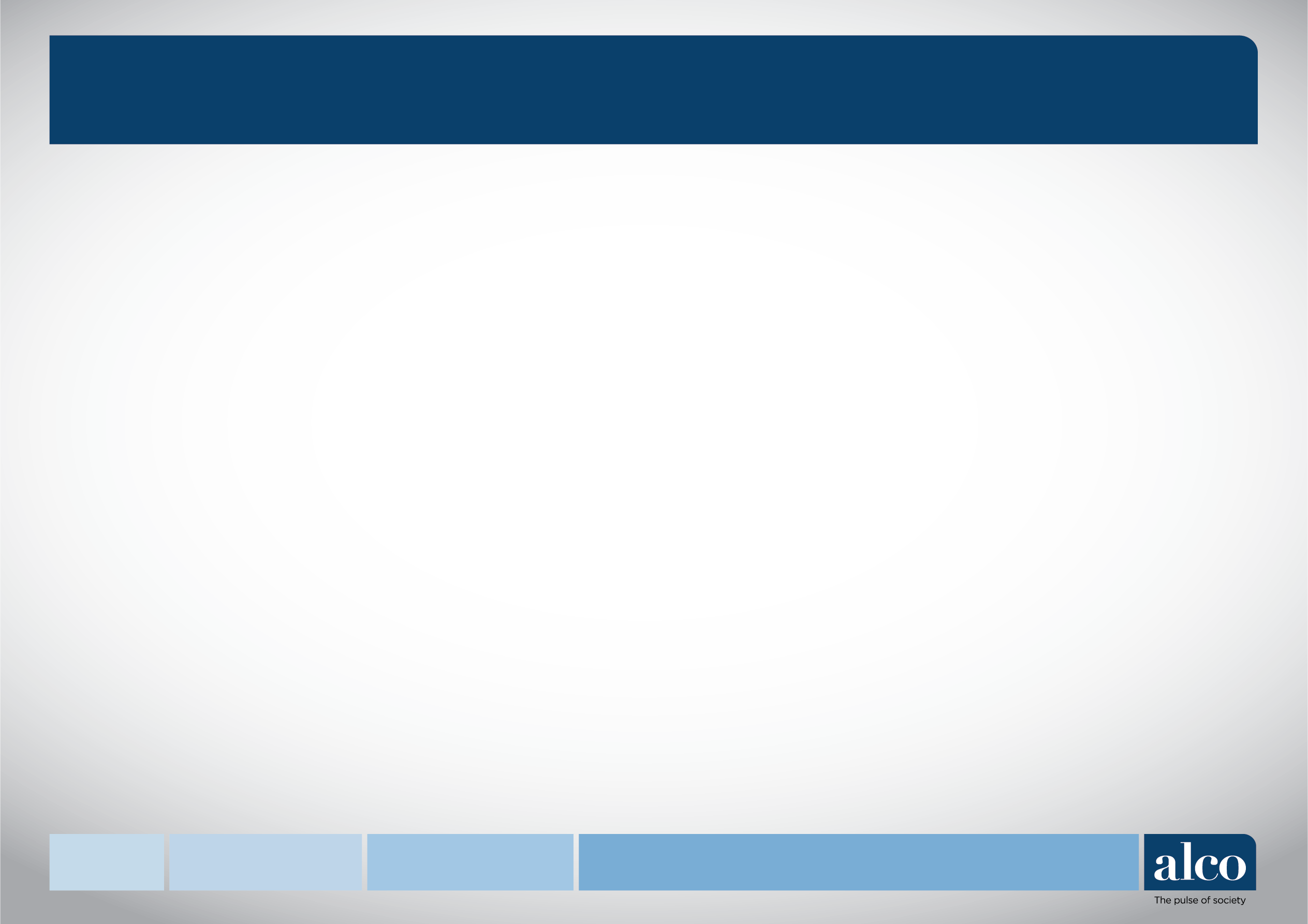 Πληρώνεστε για τις υπερωρίες σας;    
εργαζόμενοι που εργάζονται πάνω από το κανονικό ωράριο, ανά ώρες υπερωριακής απασχόλησης
%
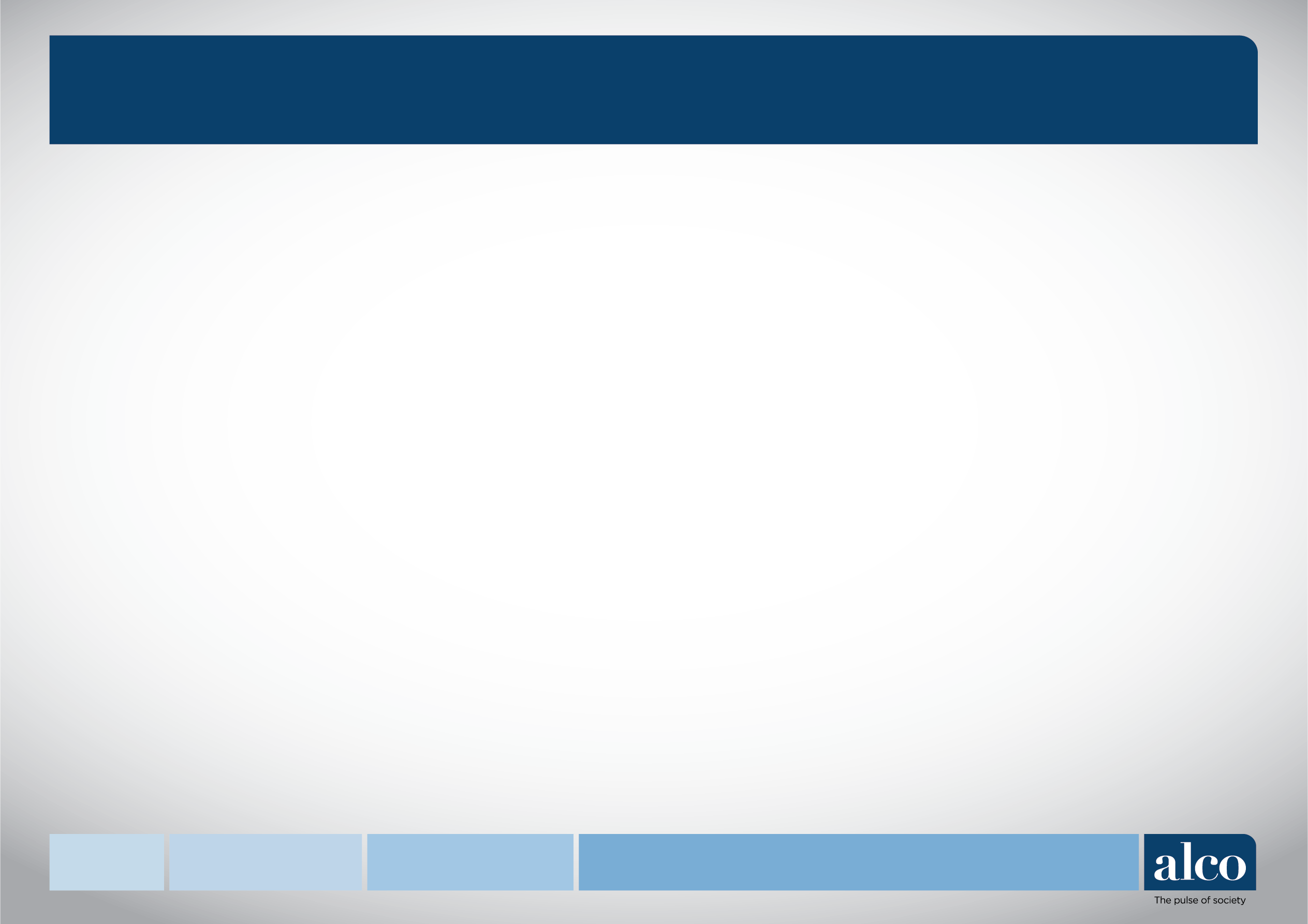 Πιστεύετε ότι τα εργασιακά δικαιώματα μπορούν να προστατευτούν καλύτερα 
με ατομικές ή συλλογικές συμβάσεις εργασίας;      
εργαζόμενοι ιδιωτικού τομέα
%
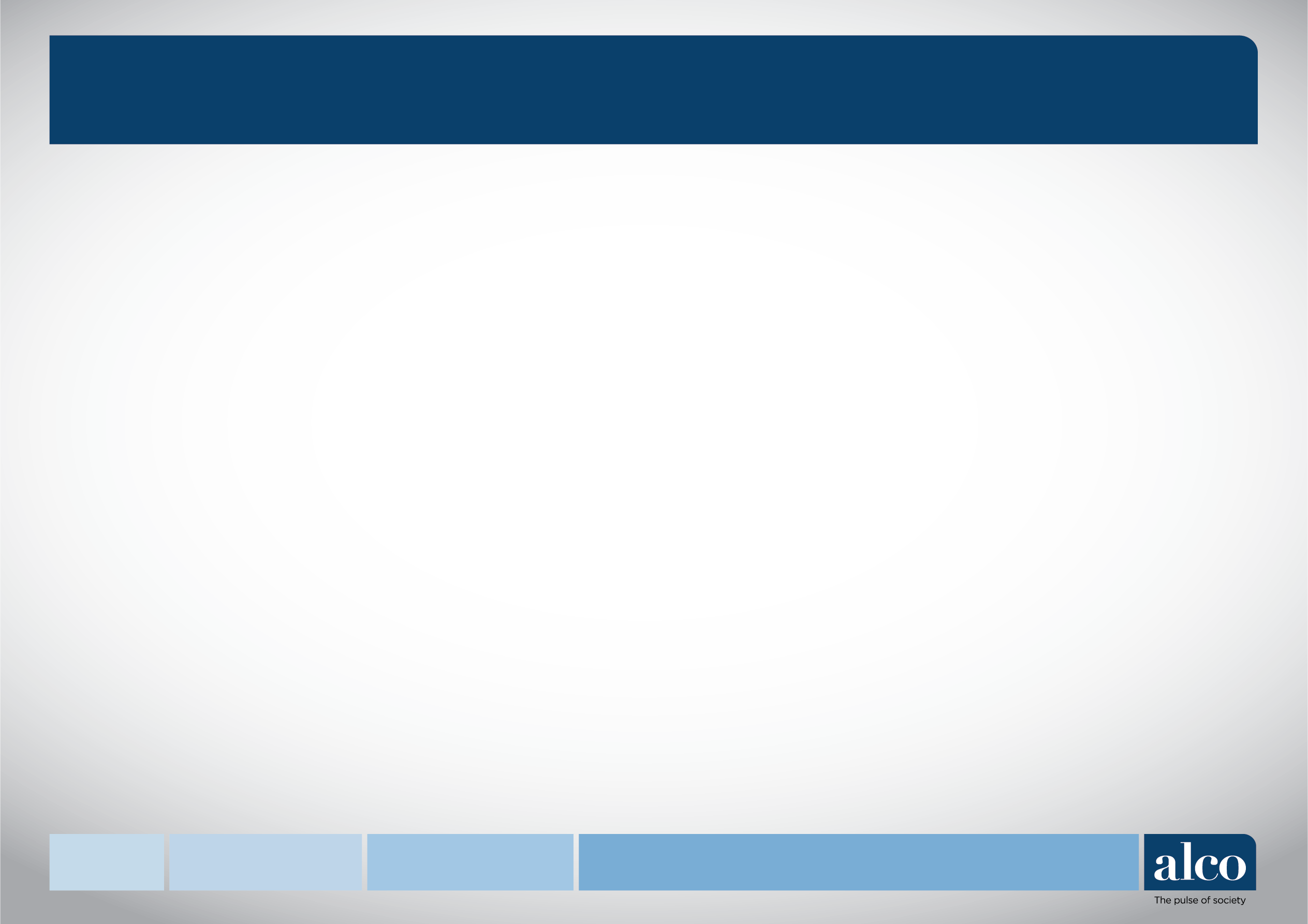 Πιστεύετε ότι τα εργασιακά δικαιώματα μπορούν να προστατευτούν καλύτερα 
με ατομικές ή συλλογικές συμβάσεις εργασίας;      
εργαζόμενοι ιδιωτικού τομέα, ανά φύλο, ηλικιακή ομάδα
%